การเตรียมความพร้อมรับอุบัติเหตุทางถนนช่วงเทศกาลสงกรานต์ พ.ศ. 2558
“สติ วินัย น้ำใจ ปลอดภัยสงกรานต์ สืบสานประเพณี”
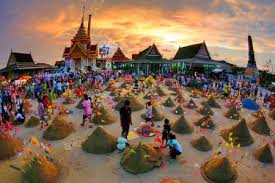 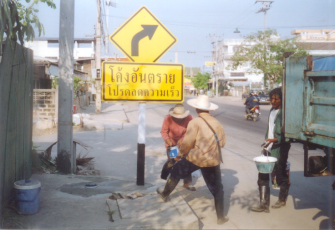 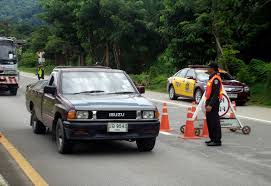 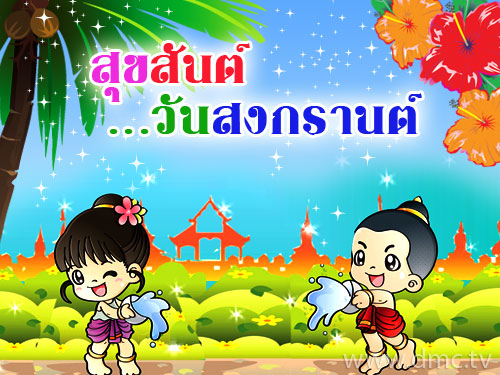 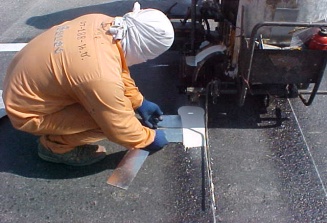 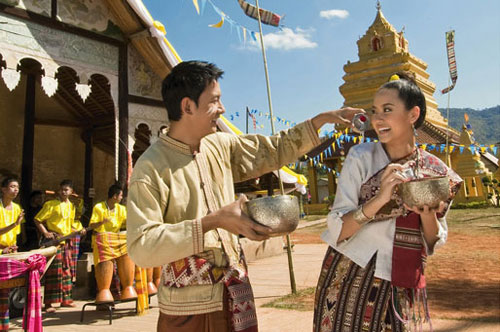 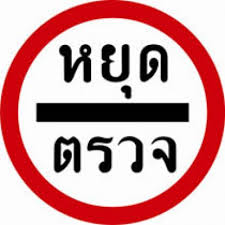 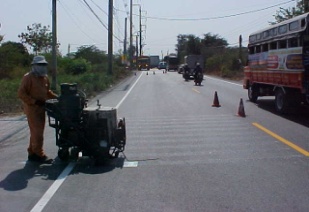 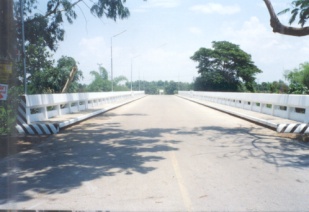 นายเชษฐา  โมสิกรัตน์
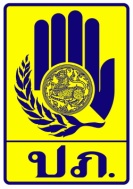 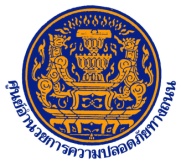 ผอ.สำนักบูรณาการสาธารณภัย อุบัติภัย และความปลอดภัยทางถนน
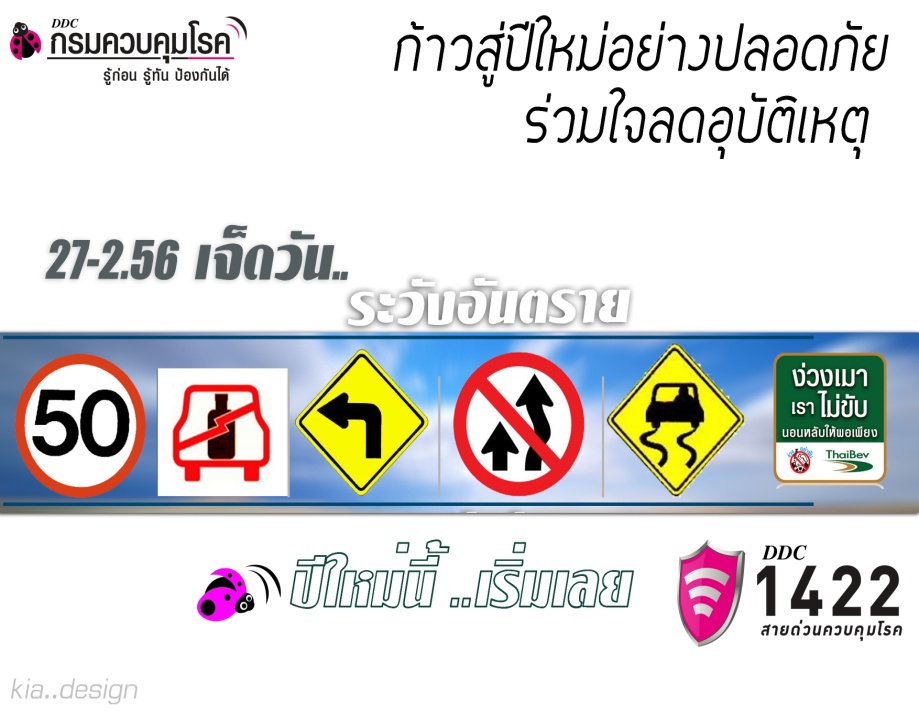 กรมป้องกันและบรรเทาสาธารณภัย
วันที่ 26 มีนาคม 2558 เวลา 10.45 น. ณ โรงแรมทีเค พาเลซ
สถานการณ์ด้านความปลอดภัยทางถนนของโลก
สถาบันวิจัยคมนาคม มหาวิทยาลัยมิชิแกน USA กับ WHO
รายงาน 10 อันดับ สถิติผู้เสียชีวิตจากอุบัติเหตุทางถนน ปี 2557
กำหนดเป็นนโยบายสำคัญ
1. มติคณะรัฐมนตรี เมื่อวันที่ 24 กุมภาพันธ์ 2558
รับทราบสรุปบทเรียนจากการดำเนินการป้องกันและลดอุบัติเหตุทางถนนช่วงเทศกาลปีใหม่ 2558 และเห็นชอบแนวทางการขับเคลื่อนงานด้านความปลอดภัยทางถนนให้เป็นรูปธรรมและชัดเจน ดังนี้
1.1 ปัจจัยสำคัญของการเกิดอุบัติเหตุ คือ พฤติกรรมของผู้ขับขี่ยานพาหนะ ประกอบด้วย การใช้ความเร็ว การเมาสุราขณะขับขี่ การไม่สวมหมวกนิรภัยในขณะขับขี่ ซ้อนท้าย และจักรยานยนต์ไม่ปลอดภัย
1.2 มาตรการแก้ไขปัญหา
3
2.  มติคณะกรรมการศูนย์อำนวยการความปลอดภัยทางถนน ครั้งที่ 1/2558      วันที่ 19 มีนาคม 2558
เห็นชอบแผนบูรณาการป้องกันและลดอุบัติเหตุทางถนนช่วงเทศกาลสงกรานต์ พ.ศ. 2558  รายละเอียดแผน  ดังนี้
กรอบการดำเนินการ
แผนบูรณาการป้องกันและลดอุบัติเหตุทางถนนช่วงเทศกาลสงกรานต์ พ.ศ. 2558
จะเน้นการป้องกันการบังคับใช้กฎหมายเข้มงวด จริงจัง
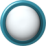 เน้นบทบาทการมีส่วนร่วมจากทุกภาคส่วน โดยผู้ว่าราชการจังหวัดเป็นเจ้าภาพหลักในการดำเนินการร่วมกับภาคีเครือข่ายที่เกี่ยวข้องในพื้นที่
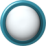 บูรณาการการทำงานร่วมกันเพื่อควบคุมปัจจัยเสี่ยงที่ก่อให้เกิดอุบัติเหตุโดยใช้แนวทางลักษณะยึดพื้นที่เป็นตัวตั้ง (Area Approach)
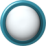 การจัดตั้งศูนย์อำนวยการป้องกันและลดอุบัติเหตุทางถนนช่วงเทศกาลสงกรานต์ พ.ศ. 2558  ทั้งในส่วนกลาง จังหวัด อำเภอ และท้องถิ่น
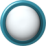 4
4
4
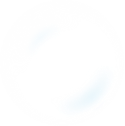 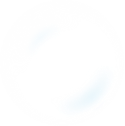 1
มาตรการทั่วไป
1. มาตรการด้านการบริหารจัดการ
2. มาตรการด้านถนนและการสัญจรอย่างปลอดภัย
4. มาตรการด้านผู้ใช้รถใช้ถนนอย่างปลอดภัย
3. มาตรการด้านยานพาหนะที่ปลอดภัย
5. มาตรการด้านการตอบสนองหลังเกิดอุบัติเหตุ
2
มาตรการเน้นหนัก จำนวน  5  มาตรการ
5
มาตรการเน้นหนัก จำนวน 5 มาตรการ
1. มาตรการการบังคับใช้กฎหมายอย่างเข้มงวด จริงจัง
1) ให้สำนักงานตำรวจแห่งชาติร่วมกับหน่วยงานที่มีอำนาจหน้าที่ตามกฎหมายบังคับใช้กฎหมาย ที่เกี่ยวข้องอย่างจริงจัง เคร่งครัด และต่อเนื่อง เพื่อควบคุมปัจจัยเสี่ยงการเกิดอุบัติเหตุทางถนนที่เกิดจากพฤติกรรม ของผู้ขับขี่ยานพาหนะ
บังคับใช้กฎหมายตามมาตรการ 1ร. 2ส. 3ข. 4ม   (10 รสขม)
บังคับใช้ พ.ร.บ. จราจรทางบก (ฉบับที่ 10) พ.ศ. 2557 กรณีผู้ขับขี่ไม่ยอมให้ทดสอบความสามารถในอันที่จะขับ หรือเมาสุรา หรือของอย่างอื่นให้สันนิษฐานไว้ก่อนว่าผู้นั้นเมาสุราหรือเมาของอย่างอื่น โดยให้เน้นหนักกับรถจักรยานยนต์ รถโดยสารสาธารณะ  รถรับจ้างไม่ประจำทาง และรถกระบะ และในกลุ่มนักท่องเที่ยวทั้งชาวไทยและชาวต่างชาติที่ไม่มีใบอนุญาตขับขี่
กฎหมายเกี่ยวกับการควบคุมเครื่องดื่มแอลกอฮอล์ กฎหมายสุรา และกฎหมายสถานบริการ เน้นหนักเด็กอายุต่ำกว่า ๒๐ ปี ในบริเวณพื้นที่เล่นน้ำสงกรานต์ (Zoning) และสถานที่ท่องเที่ยว
กฎหมายทางหลวง ให้เข้มงวดกวดขันการใช้ความเร็วตามที่กฎหมายกำหนด การวางสิ่งใดๆ ที่เป็นการกีดขวางหรืออาจเป็นอันตรายแก่ยานพาหนะ รวมทั้งการขายสิ่งของบนไหล่ทาง
กฎหมายขนส่งทางบก ให้เข้มงวดกวดขันพนักงานขับรถให้ปฏิบัติตามกฎหมาย โดยไม่ดื่มสุราหรือของมึนเมาในขณะขับรถ และตรวจสอบสภาพรถ
2) ให้กำนัน ผู้ใหญ่บ้านมีอำนาจตามกฎหมายลักษณะปกครองท้อที่ บังคับใช้กฎหมายเพื่อความปลอดภัยทางถนนในพื้นที่หมู่บ้าน และตำบล และเน้นการใช้มาตรการทางสังคมชุมชน
6
มาตรการเน้นหนัก จำนวน 5 มาตรการ (ต่อ)
2. มาตรการด้านสังคมและชุมชน
1) ให้จังหวัดและกรุงเทพฯ บูรณาการร่วมกับหน่วยงานในพื้นที่ 
จัดตั้งจุดสกัดประจำชุมชน/หมู่บ้าน โดยใช้มาตรการทางสังคม ในการควบคุม ป้องปราม และตักเตือนผู้มีพฤติกรรมเสี่ยงที่อาจก่อให้เกิดอุบัติเหตุในพื้นที่
  กำชับประชาชนในพื้นที่ให้ระมัดระวังการเล่นน้ำที่อาจก่อให้เกิดอันตราย
ประชาสัมพันธ์ให้ประชาชนในพื้นที่เล่นน้ำบริเวณพื้นที่เล่นน้ำสงกรานต์และปลอดภัยเครื่องดื่ม  แอลกอฮอล์ทุกชนิด (Zoning) และคำนึงถึงความปลอดภัยในการขับขี่และการโดยสาร

2) เน้นการสร้างการมีส่วนร่วมในการดำเนินการป้องกันและลดอุบัติเหตุทางถนน    ของทุกภาคส่วน 
รณรงค์สร้างจิตสำนึกด้านความปลอดภัยทางถนน ผ่านช่องทางที่มีประสิทธิภาพเพื่อให้เกิดความ   ตระหนักใน โดยเฉพาะกลุ่มผู้ขับขี่รถจักรยานยนต์และผู้ขับขี่ด้วยความเร็ว 
การประชาสัมพันธ์การเล่นสงกรานต์ตามประเพณีอันดีงามของไทย และงดดื่มเครื่องดื่มแอลกอฮอล์
3.  มาตรการแก้ไขปัญหา
ให้หน่วยงานที่เกี่ยวข้อง จังหวัด และกรุงเทพมหานครกำหนดมาตรการแก้ไขปัญหา โดย
   นำข้อมูลการเกิดอุบัติเหตุในพื้นที่มาวิเคราะห์เพื่อหามาตรการและแนวทางการแก้ไขปัญหาจุดเสี่ยง      จุดที่เกิดอุบัติเหตุบ่อยครั้ง และจุดที่เกิดอุบัติเหตุใหญ่
 จังหวัดที่มีทางรถไฟผ่านในพื้นที่ให้บูรณาการร่วมกับหน่วยงานที่เกี่ยวข้องกำหนดมาตรการแนวทางการแก้ไขปัญหาบริเวณจุดตัดทางรถไฟให้มีความปลอดภัย
7
มาตรการเน้นหนัก จำนวน 5 มาตรการ (ต่อ)
4. มาตรการรณรงค์ประชาสัมพันธ์
เพิ่มการรณรงค์ประชาสัมพันธ์การดำเนินการรณรงค์ป้องกันและลดอุบัติเหตุทางถนนช่วงเทศกาลสงกรานต์ พ.ศ. 2558 ผ่านสื่อทุกชนิด ทั้งในส่วนกลาง ส่วนภูมิภาค และส่วนท้องถิ่น
5.  มาตรการด้านการบริหารจัดการ
ให้จังหวัดและกรุงเทพฯ จัดพื้นที่เล่นน้ำสงกรานต์ที่มีความปลอดภัยและปลอดเครื่องดื่มแอลกอฮอล์ทุกชนิด (Zoning) 
ให้หน่วยงานที่เกี่ยวข้องทุกภาคส่วนกำหนดมาตรการองค์กรและบทลงโทษเพื่อสร้างจิตสำนึกและความตระหนักในการใช้รถใช้ถนน และป้องกันพฤติกรรมเสี่ยงที่อาจก่ออุบัติเหตุทางถนนของบุคลากรในองค์กร 
เผยแพร่ประชาสัมพันธ์ให้ผู้มารับบริการได้รับทราบและปฏิบัติตามมาตรการองค์กรอย่างเคร่งครัด
กำหนดแนวทาง และมาตราการในการป้องกันและลดอุบัติเหตุจากการสัญจรทางน้ำ
ศูนย์อำนวยการป้องกันและลดอุบัติเหตุทางถนนช่วงเทศกาลสงกรานต์ ฯ ส่วนกลาง และแต่งตั้ง   คณะอนุกรรมการเฉพาะกิจประจำศูนย์อำนวยการฯ
ศูนย์ปฏิบัติการป้องกันและลดอุบัติเหตุทางถนนช่วงเทศกาลสงกรานต์ ฯ จังหวัดและอำเภอ
ศูนย์ประสานการปฏิบัติในการป้องกันและลดอุบัติเหตุทางถนนช่วงเทศกาลสงกรานต์ ฯ (ปถ. จังหวัดสาขา 30 สาขา)
ศูนย์ปฏิบัติการป้องกันและลดอุบัติเหตุทางถนนช่วงเทศกาลสงกรานต์ ฯกรุงเทพมหานคร (กองบัญชาการตำรวจนครบาล)
การจัดตั้งศูนย์อำนวยการป้องกันและลดอุบัติเหตุทางถนนช่วงเทศกาลสงกรานต์ พ.ศ. 2558  ในทุกระดับ
8
การเตรียมความพร้อมป้องกันและลดอุบัติเหตุทางถนนช่วงเทศกาลสงกรานต์  พ.ศ. 2558
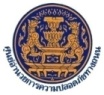 ครม. มีมติเมื่อ 24 ก.พ. 58เห็นชอบการรณรงค์เพื่อความปลอดภัยทางถนนปี 2558 ตามที่ ศปถ. เสนอ ใน 3 เรื่อง
การลดความเร็วในการขับขี่ยานพาหนะ
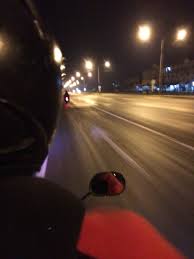 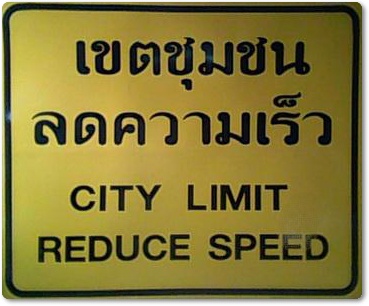 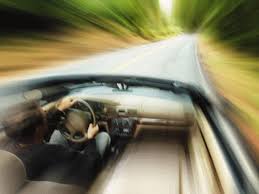 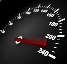 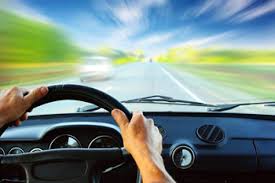 การเตรียมความพร้อมป้องกันและลดอุบัติเหตุทางถนนช่วงเทศกาลสงกรานต์ พ.ศ. 2558
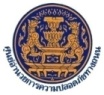 ความปลอดภัยทางถนนสำหรับเด็ก
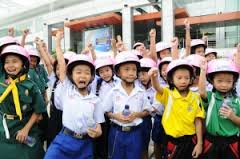 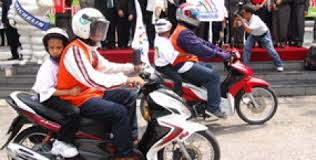 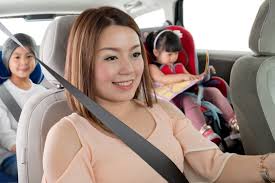 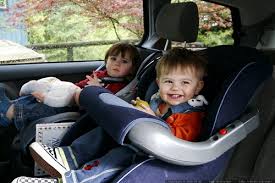 การเตรียมความพร้อมป้องกันและลดอุบัติเหตุทางถนนช่วงเทศกาลสงกรานต์ พ.ศ. 2558
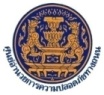 ส่งเสริมการสวมหมวกนิรภัย 100 เปอร์เซ็นต์
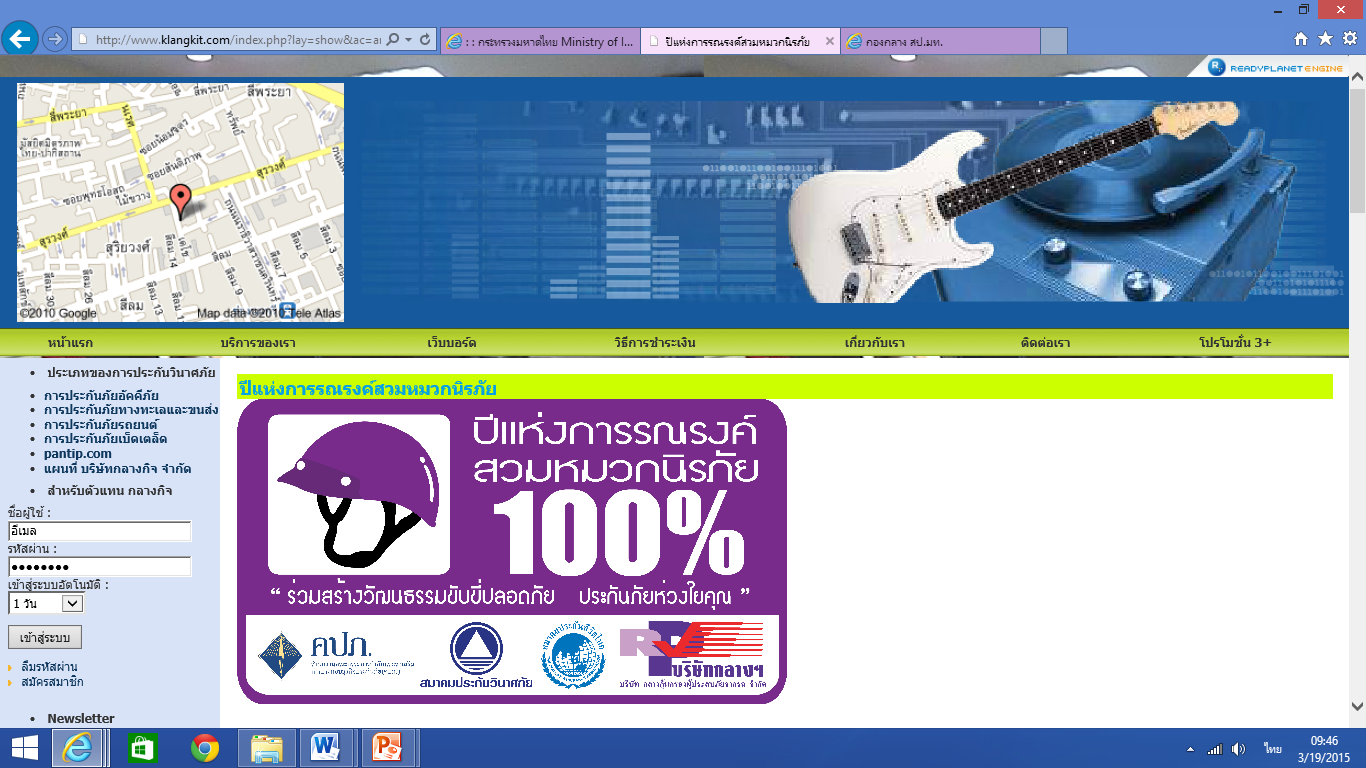 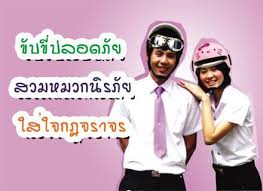 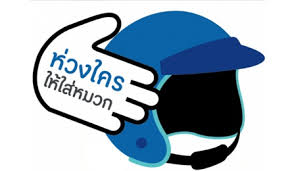 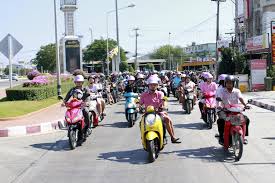 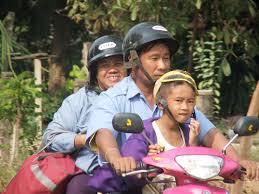